Lexical AnalysisOff-the-shelf tools: Jflex
Source
text
txt
Executable 
code
exe
Review
Lexical specification: regular expressions
Scanner generation using automata theory + extra book-keeping
Compiler
Frontend
(analysis)
Semantic
Representation
Backend
(synthesis)
2
Scanning Scheme programs
tokensLINE: ID(VALUE)
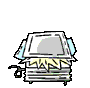 Scheme program text
1: L_PAREN1: SYMBOL(define)1: SYMBOL(foo)
2: L_PAREN
2: SYMBOL(lambda)
2: L_PAREN
2: SYMBOL(x)
2: R_PAREN2: L_PAREN
2: PLUS
2: SYMBOL(x)
2: INT(14)
...
(define foo	(lambda (x) (+ x 14)))
3
Scanner implementation
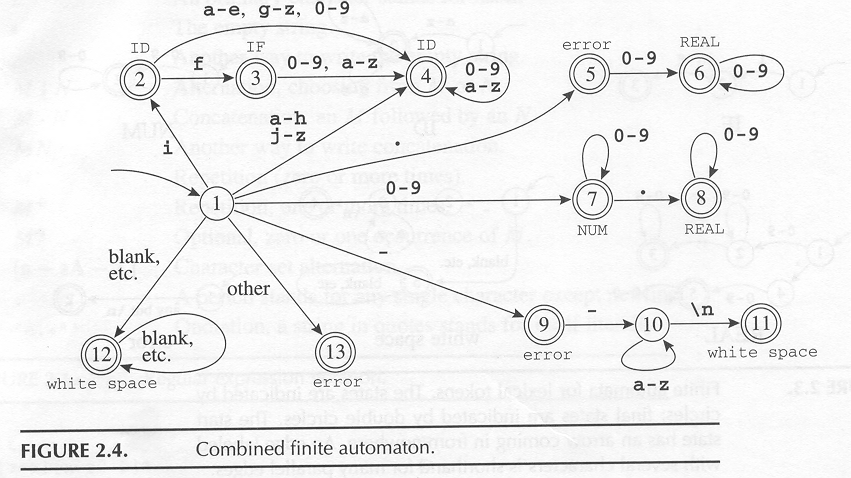 What are the outputs on the following inputs:ifelse
if a
.75
89
89.94
4
Hand-written lexer...
Token nextToken()
{
char c = getchar();
switch (c){
	case `;`:  return Token.SEMI;
	case `+`:  c = getchar() ;
               switch (c) {
                         case `+': return INCREMENT ;
                         case '=’  return PLUSEQ;
                         default:  ungetc(c);
			   return PLUS;                              
               }
	case `<`:
			…
 }
5
Why not?
A lot of work
Boundary (pathological) cases
Error prone
Hard to debug
Exhausting
Boring
Hard to reuse
….
6
Scanner generator: history
LEX
Lexical analyzer generator, written by Lesk and Schmidt at Bell Labs in 1975 for the UNIX operating system; 
It now exists for many operating systems;
LEX produces a scanner which is a C program;
LEX accepts regular expressions and allows actions (i.e., code to be executed) to be associated with each regular expression. 
JLex
Lex that generates a scanner written in Java;
Itself is also implemented in Java.
There are many similar tools, for every programming language
7
String stream
Scanner generator
Java scanner program
NFA
RE
DFA
Minimize  DFA
Simulate DFA
Overall picture
Tokens
8
Lexical analysis with JFlex
JFlex – fast lexical analyzer generator
Recognizes lexical patterns in text 
Breaks input character stream into tokens
Input: scanner specification file
Output: a lexical analyzer (scanner)
A Java program
text
Scheme.lex
Lexer.java
Lexical analyzer
JFlex
javac
tokens
9
JFlex spec. file
Possible source of javac errors down the road
User code
Copied directly to Java file
%%
DIGIT= [0-9]
LETTER= [a-zA-Z]

YYINITIAL
JFlex directives
Define macros, state names
%%
Lexical analysis rules
Optional state, regular expression, action
How to break input to tokens
Action when token matched
{LETTER}({LETTER}|{DIGIT})*
10
Section 1: User code
package Scheme.Parser;
import Scheme.Parser.Symbol;
…
any scanner-helper Java code
…
11
Section 2: JFlex directives
Directives - control JFlex internals
%line switches line counting on
%char switches character counting on
%class class-name changes default name
%type token-class-name
%public Makes generated class public (package by default)
%function read-token-method
%scanerror exception-type-name
State definitions
%state state-name 
Macro definitions
macro-name = regex
12
Regular expressions
13
[Speaker Notes: - If the dollar sign ends a regular expression, the expression is matched only at the end of a line.]
Example macros
ALPHA=[A-Za-z_] 
DIGIT=[0-9]
ALPHA_NUMERIC={ALPHA}|{DIGIT}
IDENT={ALPHA}({ALPHA_NUMERIC})*
NUMBER=({DIGIT})+
NUMBER=[0-9]+
14
Section 3: Lexical analysis rules
Rule structure
[states] regexp {action as Java code}
regexp pattern - how to break input into tokens
Action invoked when pattern matched
Priority for rule matching longest string. This can be either good or bad, depending on context.
/**
@Javadoc
*/
Class A{…

/*end*/
Int a = 1000000000000
15
More than one match for same length – priority for rule appearing first!
Example: ‘if’ matches identifiers and the reserved word
Order leads to different automata
Important: rules given in a JFlex specification should match all possible inputs!
16
Rules Examples
<YYINITIAL> {DIGIT}+ {
  return new Token(Token.NUMBER, yytext(), yyline);
}

<YYINITIAL> "-" {
  return new Token(Token.MINUS, yytext(), yyline);
}

<YYINITIAL> [a-zA-Z] ([a-zA-Z0-9]) * {
  return new Token(Token.ID, yytext(), yyline);
}
17
Action body
Java code
Can use special methods and vars
yytext()– the actual token text
yyline (when enabled)
…
Scanner state transition
yybegin(state-name)– tells JFlex to jump to the given state 
YYINITIAL – name given by JFlex to initial state
18
YYINITIAL
COMMENTS
‘//’
^\n
\n
Rules – State
<YYINITIAL> "//" { yybegin(COMMENTS); }
<COMMENTS> [^\n] { }
<COMMENTS> [\n] { yybegin(YYINITIAL); }
19
Example
import Token;
%%
%line
%char
%state COMMENTS

ALPHA=[A-Za-z_] 
DIGIT=[0-9]
ALPHA_NUMERIC={ALPHA}|{DIGIT}
IDENT={ALPHA}({ALPHA_NUMERIC})*
NUMBER=({DIGIT})+
WHITE_SPACE=([\ \n\r\t\f])+
NEWLINE=\n

%{
  private int lineCounter = 0;
%}
%eofval{
  	System.out.println("line number=" + lineCounter);
  	return new Symbol(sym.EOF);
%eofval}
20
%%
<YYINITIAL> {NEWLINE} { lineCounter++; }

<YYINITIAL> {NUMBER} {
  return new Token(Token.NUMBER, yytext(), yyline));
}
<YYINITIAL> {WHITE_SPACE} { }

<YYINITIAL> "+" {
  return new Token(Token.PLUS, yytext(), yyline);
}
<YYINITIAL> "-" {
  return new Token(Token.MINUS, yytext(), yyline);
}
<YYINITIAL> "*" {
  return new Token(Token.TIMES, yytext(), yyline);
}

...

<YYINITIAL> "//" { yybegin(COMMENTS); }
<COMMENTS> [^\n] { }
<COMMENTS> [\n] { yybegin(YYINITIAL); }
<YYINITIAL> . { return new Symbol(sym.error, null); }
21
[Speaker Notes: class Token defined elsewhere
Note:
state transitions YYINITIAL<->COMMENT
default rule (with the dot), as the last rule !]
Runningthescanner
import java.io.*;
import Token;

public class Main {
  public static void main(String[] args) {
    Token currToken;
    try {
        FileReader txtFile = new FileReader(args[0]);
        Yylex scanner = new Yylex(txtFile);
        do {
            currToken = scanner.next_token();
            // do something with currToken
        } while (currToken.sym != Token.EOF);
    
    } catch (Exception e) {
        throw new RuntimeException(		"IO Error (brutal exit)” + e.toString());
    }
  }
}
(Just for testing scanner as stand-alone program)
22
Additional Example
https://jflex.de/manual.html#Example
23